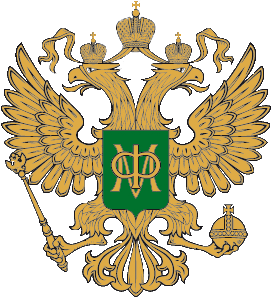 КОКАРЕВ А.И. 

Начальник отдела Департамента бюджетной методологии и финансовой отчетности в государственном секторе Минфина России
Подходы к организации внутреннего финансового аудита в условиях организационной независимости 
субъекта ВФА
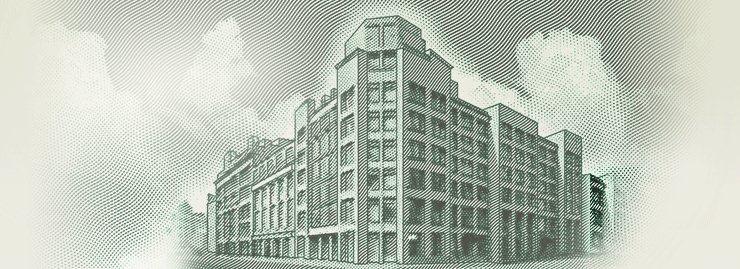 Требование о независимости субъекта ВФА
Статья 160.2-1 БК РФ 
…
4. Главные администраторы (администраторы) бюджетных средств (их уполномоченные должностные лица) осуществляют на основе функциональной независимости внутренний финансовый аудит
Правила осуществления ВФК и ВФА
(ПП РФ от 17.03.2014 № 193 в ред. от 24.03.2018)

28. Внутренний финансовый аудит осуществляется субъектом внутреннего финансового аудита, наделенным полномочиями по осуществлению внутреннего финансового аудита, на основе функциональной независимости.
….
Субъект внутреннего финансового аудита подчиняется непосредственно и исключительно руководителю главного администратора бюджетных средств, администратора бюджетных средств.
Требование о функциональной независимости субъекта ВФА
Методические рекомендации по осуществлению ВФА
(приказ МФ от 30.12.2016 № 822)

6. Деятельность субъекта ВФА основывается на принципах … независимости…
Принцип независимости означает отсутствие условий, которые создают угрозу способности субъекта внутреннего финансового аудита беспристрастно и объективно выполнять свои обязанности.

12. В целях обеспечения принципа независимости аудиторские проверки организуют и осуществляют должностные лица, которые:
не участвуют в организации и выполнении проверяемых ВБП объекта аудита в текущем периоде;
не участвовали в организации и выполнении проверяемых ВБП объекта аудита в течение проверяемого периода и года, предшествующего проверяемому периоду;
не имеют родства или свойства с руководителем и другими должностными лицами ГАБС (АБС), организующими и выполняющими проверяемые ВБП;
не имеют иного конфликта интересов, создающего угрозу способности беспристрастно и объективно выполнять обязанности в ходе проведения аудиторской проверки.
Требование об организационной независимости субъекта ВФА
Пункт 28 Правил осуществления ВФК и ВФА
(ПП РФ от 17.03.2014 № 193 в ред. от 24.03.2018)
Субъект внутреннего финансового аудита
Структурное подразделение        и (или)       уполномоченное должностное
лицо, работник ГАБС (АБС)
Указ Президента РФ от 19.08.2017 № 381
"О внесении изменений в некоторые акты Президента РФ по вопросам федеральной государственной гражданской службы"
а) приказ о наделении полномочиями по осуществлению ВФА
б) изменения в должностной регламент?
пп к) пункта 4) Указа № 381 – «двойная должность» в случае, если на федерального государственного гражданского служащего возлагается исполнение функций по осуществлению ВФА.";
<***> Должность учреждена для руководства структурными подразделениями федеральных министерств … по осуществлению ВФА
(кадры, защита гос. тайны, мобилизационная подготовка)
Не менее 10 человек в Отделе – "Методические рекомендации по нормированию численности и формированию организационно-штатной структуры типовых подразделений федеральных органов исполнительной власти"
в) привлечение специалистов для осуществления ВФА – в порядке ГАБС (АБС) по ВФА
ОСУЩЕСТВЛЕНИЕ ВНУТРЕННЕГО ФИНАНСОВГО АУДИТА В  МИНИСТЕРСТВЕ В 2018 ГОДУ
Организационная схема осуществления ВФА в Минфине России с учетом изменений в постановление Правительства РФ № 193
с учетом положений постановления Правительства РФ № 193 и Указа Президента РФ  № 1574
действующая с 01.04.2017 по 01.01.2018
Обеспечение функциональной независимости
Обеспечение организационной независимости
Министр
Министр
Уполномоченное лицо
субъект ВФА
ДБМиФО
Отдел анализа качества финансового менеджмента в МФ и подведомственных государственных учреждениях
(планируемое переименование Отдела внутреннего финансового аудита)
Отдел внутреннего финансового аудита
субъект ВФА
Внутренний финансовый
аудит
Внутренний финансовый
аудит
ДБМ и ФО
ВФК
бюджетная отчетность
эффективность расходов
ВФК
эффективность ФМ
бюджетная отчетность
эффективность расходов
ФКУ
Департаменты Министерства
Департаменты Министерства
объекты ВФА
объекты ВФА
Объекты ВФА и передача полномочий по осуществлению ВФА
Пункт 30 Правил осуществления ВФК и ВФА
(ПП РФ от 17.03.2014 № 193 в ред. от 24.03.2018)

30. Структурные подразделения ГАБС являются объектами ВФА ГАБС, структурные подразделения АБС являются объектами ВФА АБС.

По согласованию с руководителем ГАБС, в ведении которого находится АБС, или руководителем другого АБС, находящимся в ведении того же ГАБС, структурные подразделения АБС могут являться объектами ВФА ГАБС или другого АБС, находящегося в ведении того же ГАБС, путем осуществления внутреннего финансового аудита субъектом внутреннего финансового аудита соответствующего ГАБС (АБС).
Соглашение о передаче полномочий по осуществлению ВФА
Что необходимо добавить/уточнить в проекте соглашения?Необходимо ли утвердить типовую форму соглашения в Методике по ВФА ?